BADANIE
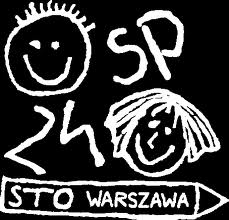 Nie wyobrażam sobie nawet jednego dnia bez komórkowego:
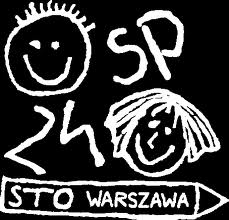 Telefon komórkowy mógłby dla mnie nie istnieć, wolę spotykać się z ludźmi, rozmawiać osobiście.
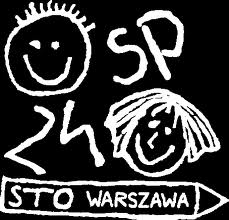 Telefon komórkowy jest w dzisiejszych czasach niezbędny do tego, aby być na bieżąco z informacjami.
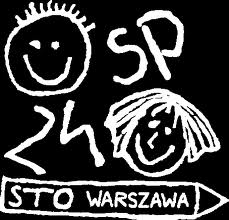 Muszę mieć dobry telefon komórkowy, żeby moi koledzy/koleżanki nie wyśmiewali się ze mnie.
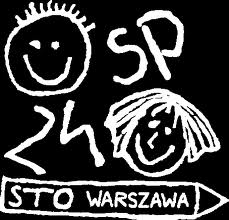 Telefon komórkowy to tylko sprzęt, który służy mi do prowadzenia rozmów z innymi, komunikowanie się.
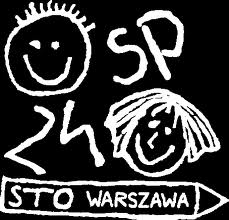 Telefon komórkowy to dla mnie bardzo ważne źródło rozrywki i utrzymywania kontaktów  towarzyskich.
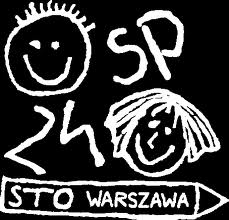 Telefon komórkowy służy mi do:
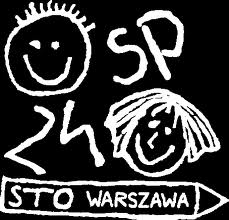 Jak długo w ciągu dnia rozmawiasz przez telefon?
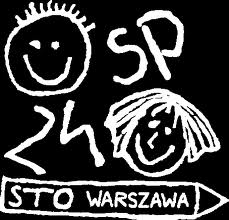 Jakie korzyści niesie za sobą użytkowanie telefonu komórkowego?
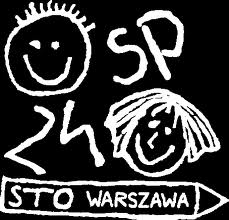 Jakie są zagrożenia związane z posiadaniem i korzystaniem z telefonu komórkowego?
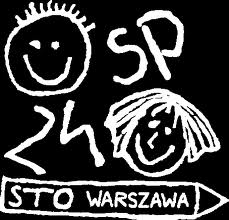 Zapomniałeś/zapomniałaś ze sobą zabrać telefon komórkowy- jak reagujesz?
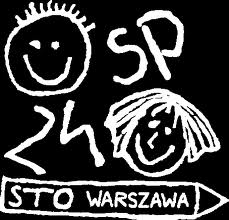 Czy w następujących sytuacjach zdarzyło Ci się używać telefon komórkowego co najmniej 3 razy?
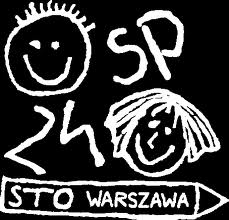 DZIĘKUJĘ
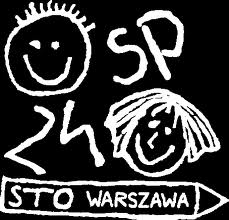